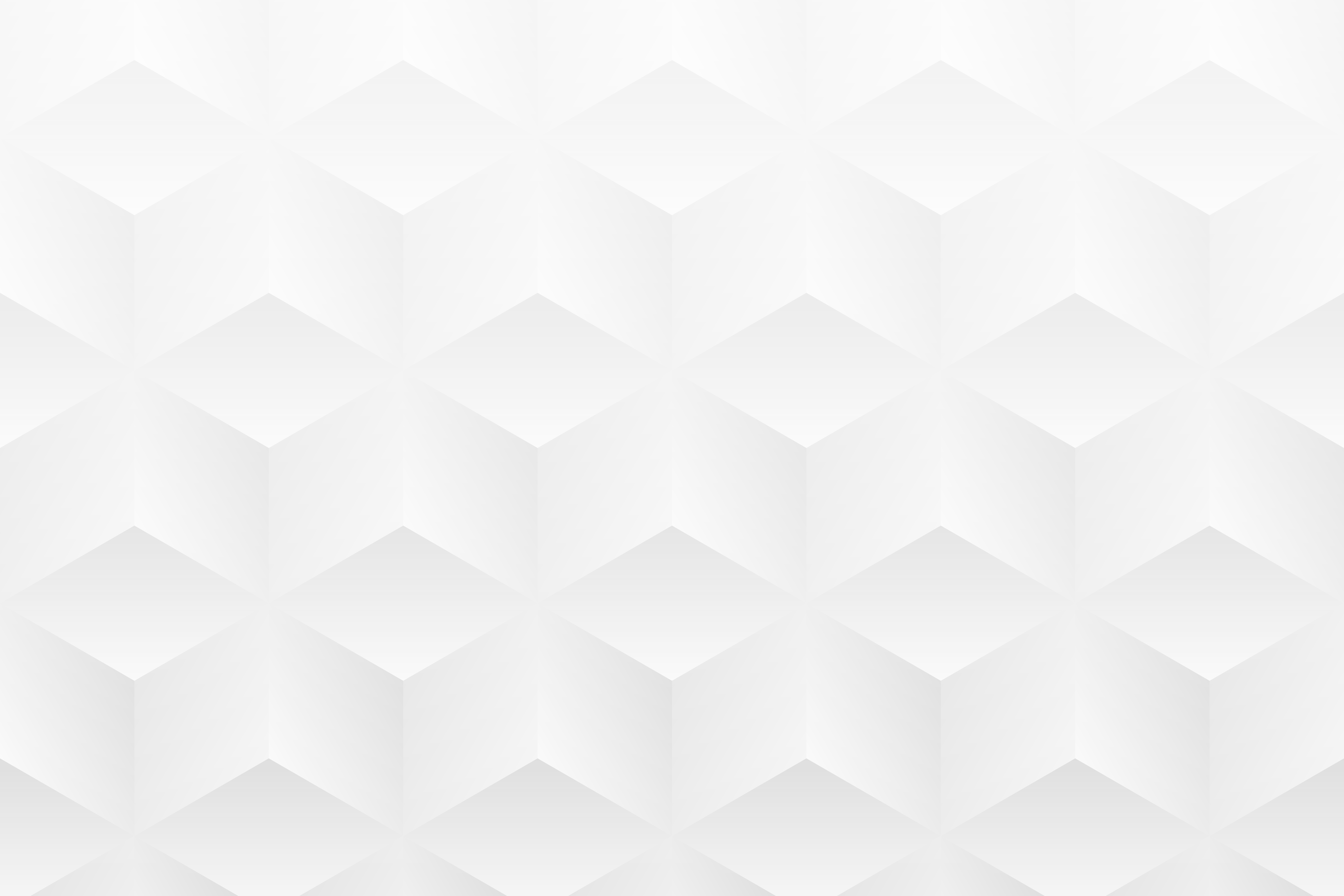 MODELLO DI BUSINESS MODEL CANVAS SEMPLICE
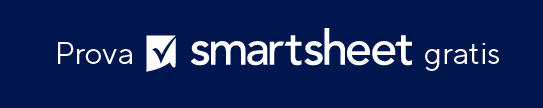 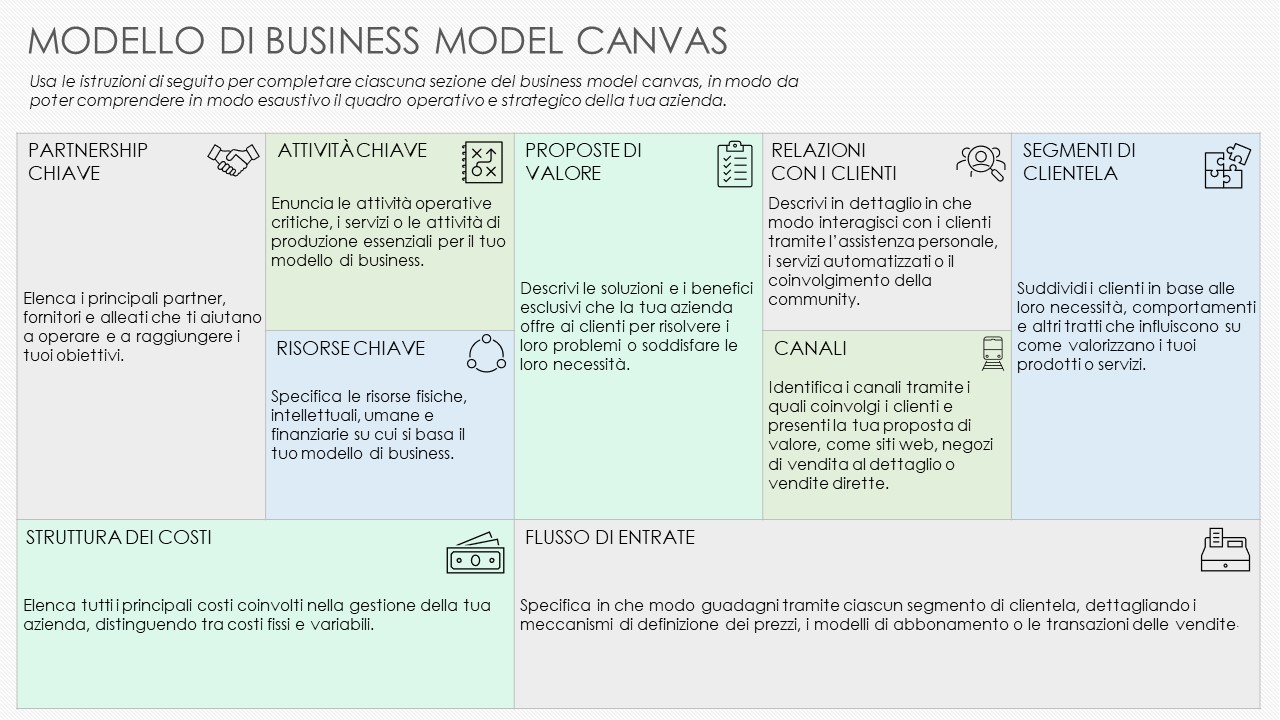 MODELLO DI BUSINESS MODEL CANVAS
Usa le istruzioni di seguito per completare ciascuna sezione del business model canvas, in modo da poter comprendere in modo esaustivo il quadro operativo e strategico della tua azienda.
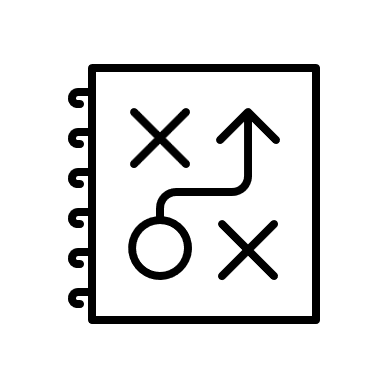 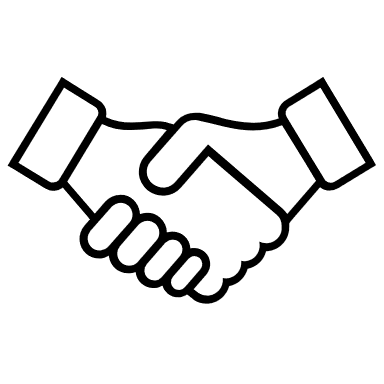 PARTNERSHIP CHIAVE
ATTIVITÀ CHIAVE
PROPOSTE DI VALORE
RELAZIONI CON I CLIENTI
SEGMENTI DI CLIENTELA
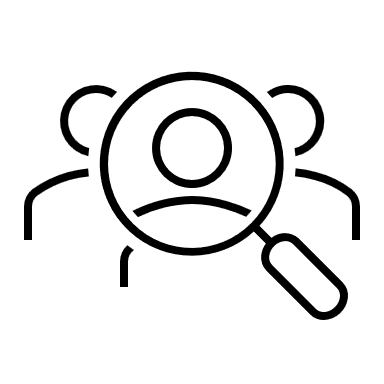 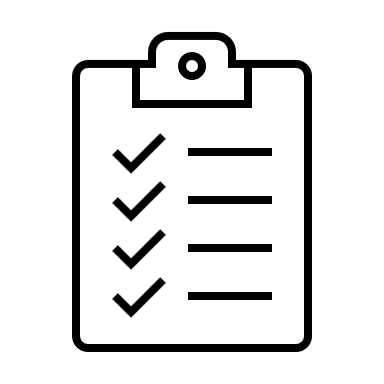 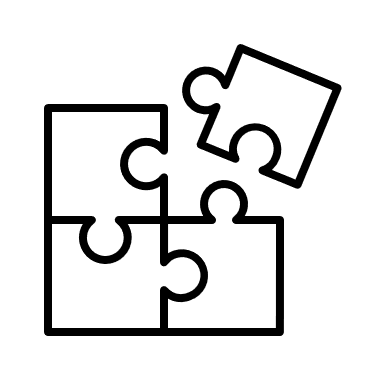 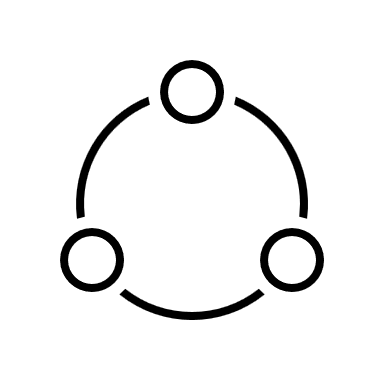 RISORSE CHIAVE
CANALI
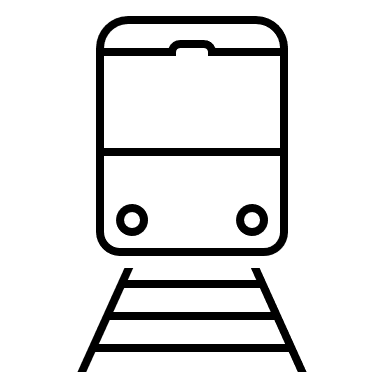 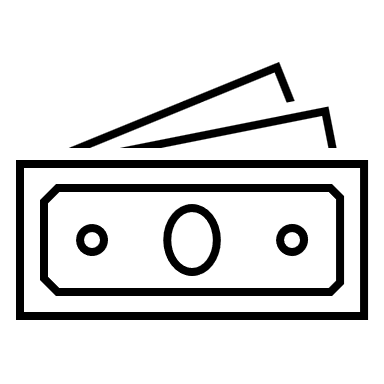 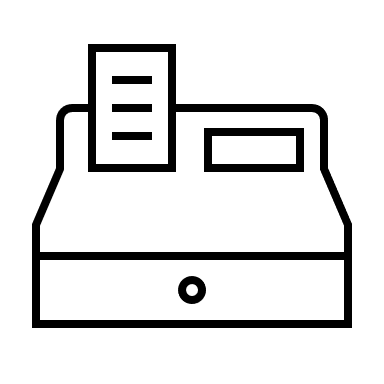 STRUTTURA DEI COSTI
FLUSSO DI ENTRATE